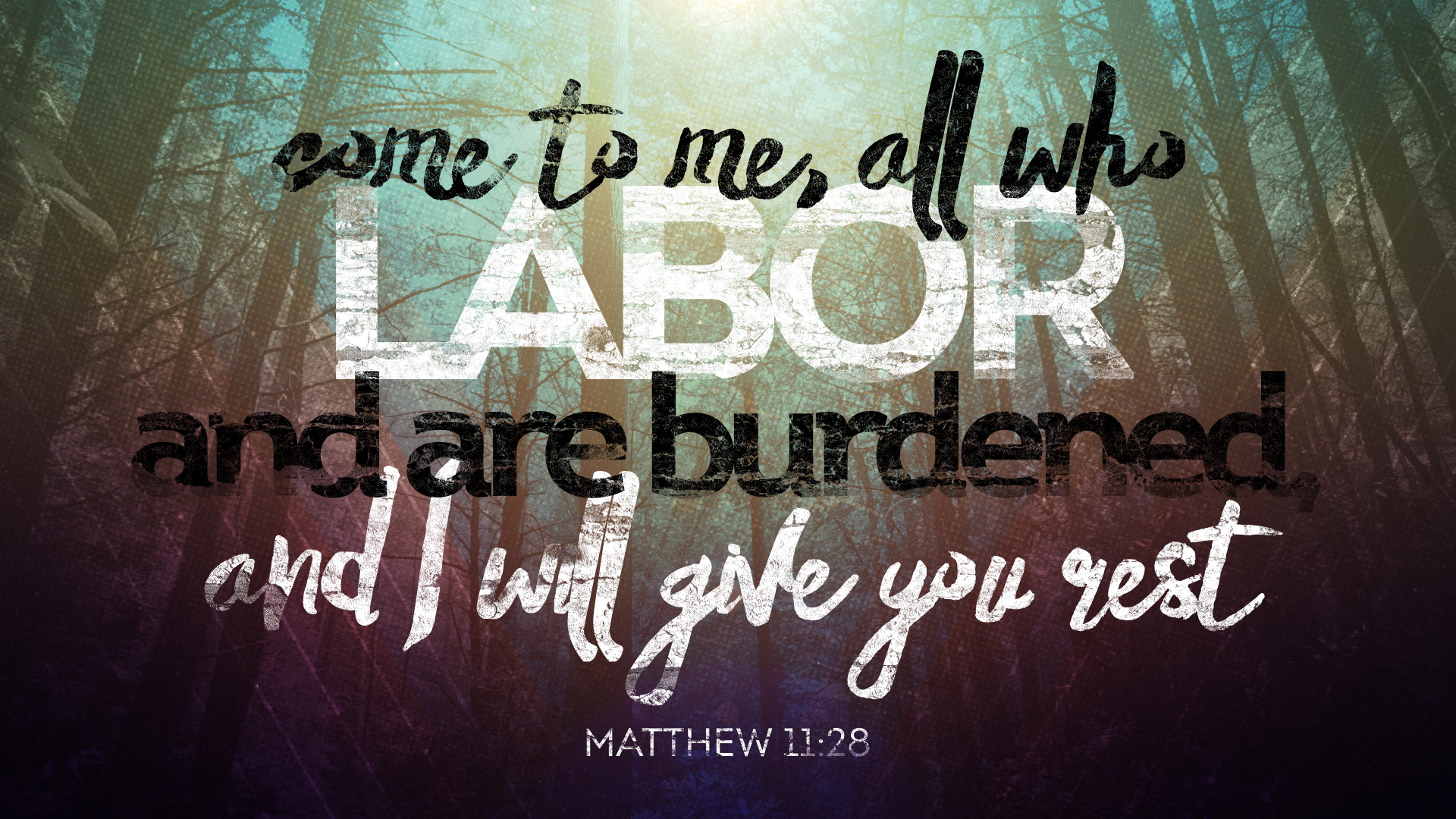 The Great Invitation
MATTHEW 11:28-30
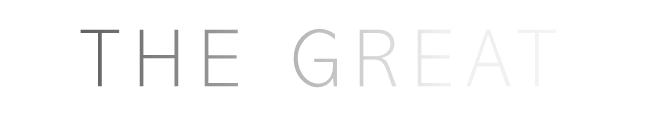 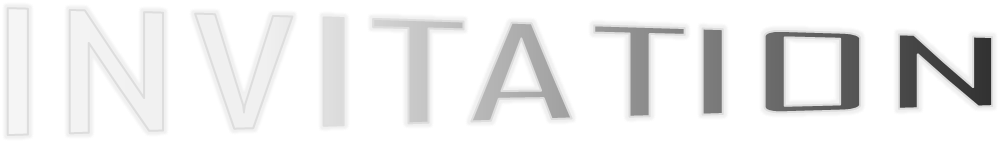 MATTHEW 11:25-27
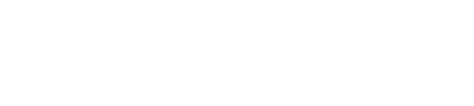 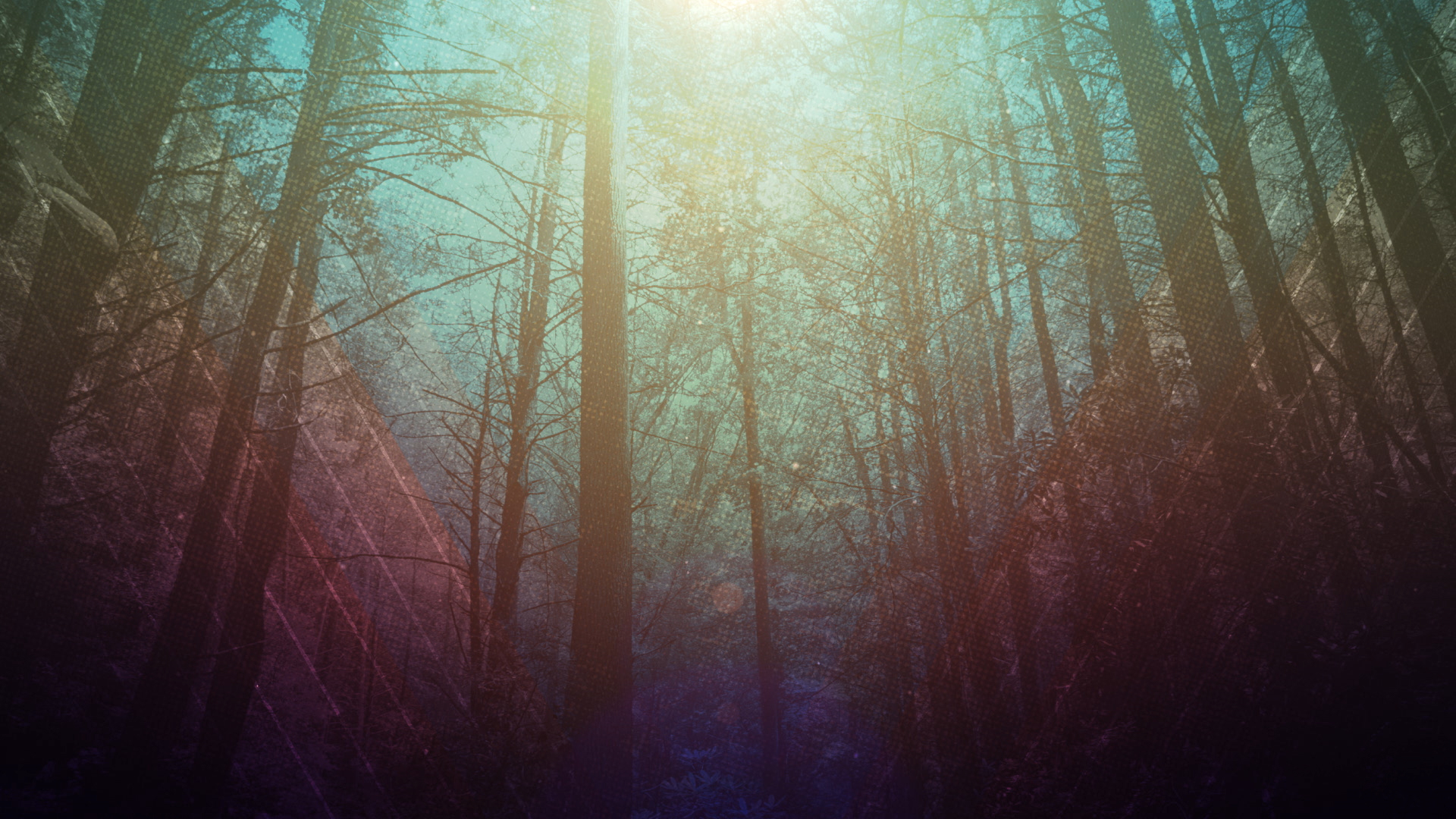 components
“labor…heavy laden”
“come to me…learn of me”
“meek and lowly”
“find rest”
THE SCOPE
THE WEIGHT OF SIN
THE SAVIOR
THE REST
THE SCOPE
“Come to Me, ALL you who labor and are heavy laden…”
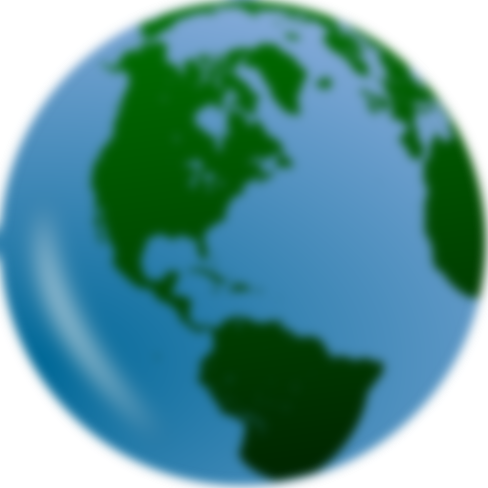 Hebrews 5:9 | Revelation 22:16, 17
THE WEIGHT OF SIN
“Come to Me, all you who LABOR and are HEAVY LADEN…”
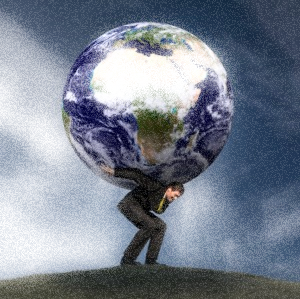 Isaiah 59:1, 2 | Isaiah 57:20, 21 | Amos 9:1-4 | Luke 16:22-24
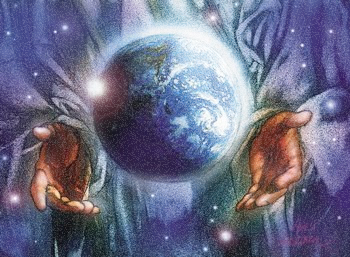 THE SAVIOR
“Come to ME, all you who labor and are heavy laden…”
Isaiah 9:6 | Revelation 7:10 | Hebrews 7:25-27 | Acts 4:12
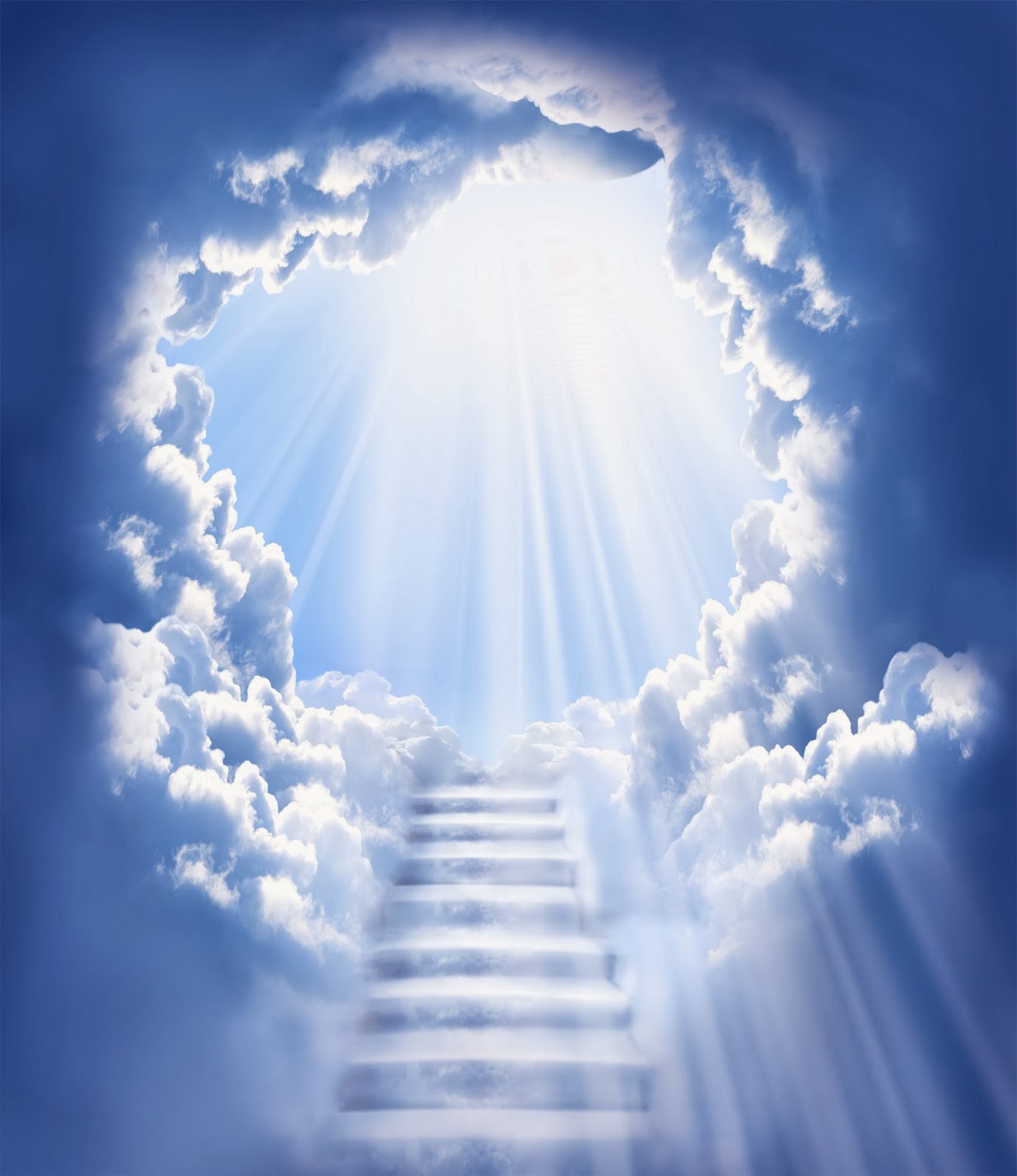 THE REST
“Come to Me, all you who labor and are heavy laden, AND I WILL GIVE YOU REST.”
Hebrews 4:1-10 | Revelation 14:12, 13 | John 14:1-3
1  Therefore we must give the more earnest heed to the things we have heard, lest we drift away.
2  For if the word spoken through angels proved steadfast, and every transgression and disobedience received a just reward,
3  how shall we escape if we neglect so great a salvation, which at the first began to be spoken by the Lord, and was confirmed to us by those who heard Him
HEBREWS 2:1-3
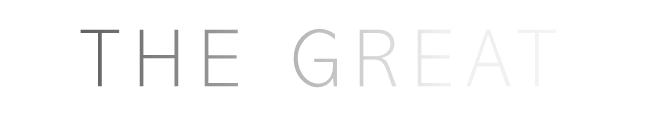 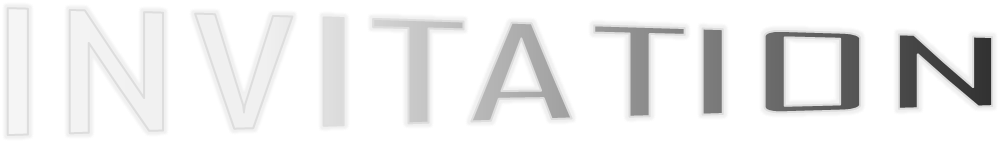 MATTHEW 11:25-30